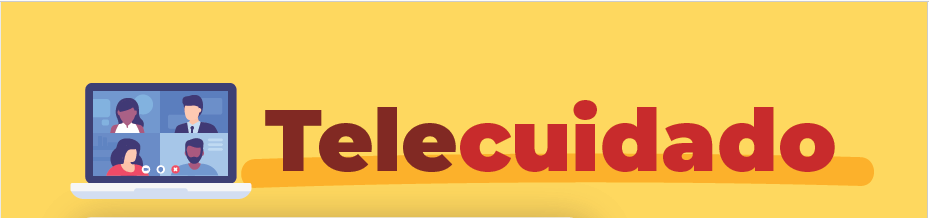 ¿Como afecta el colesterol elevado, la hipertensión y la diabetes a tu corazón?(Segunda sesión)
Villegas Contreras Cristian Ricardo
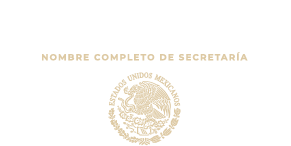 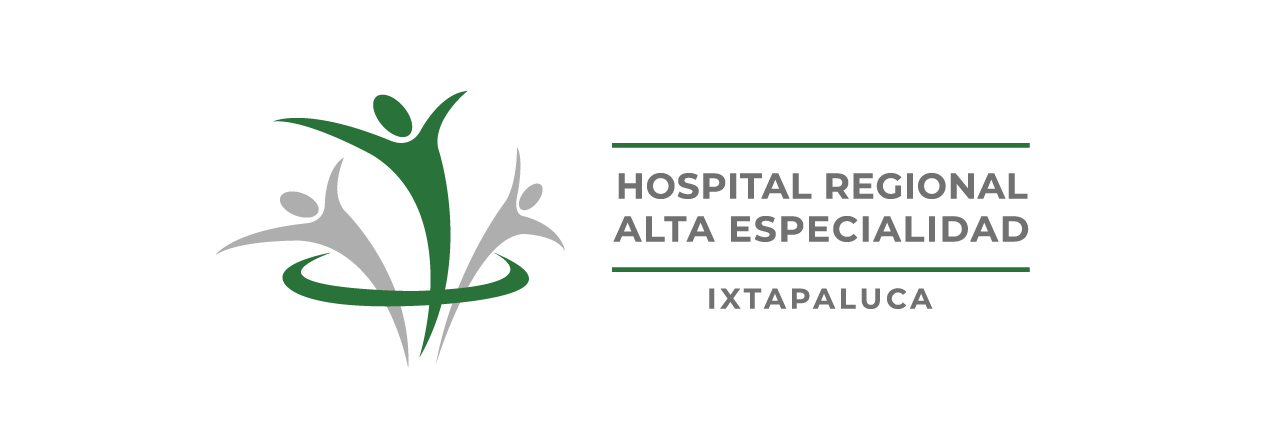 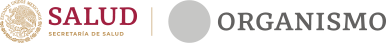 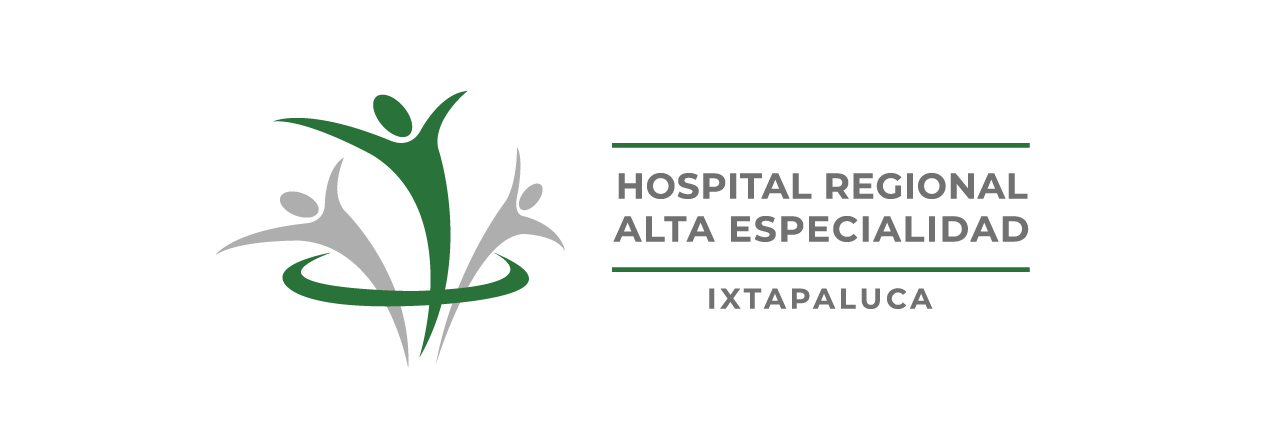 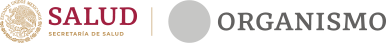 OBJETIVOS
Definición
Como se diagnostica
Monitoreo
Valores esperados
Conocer el riesgo cardiovascular
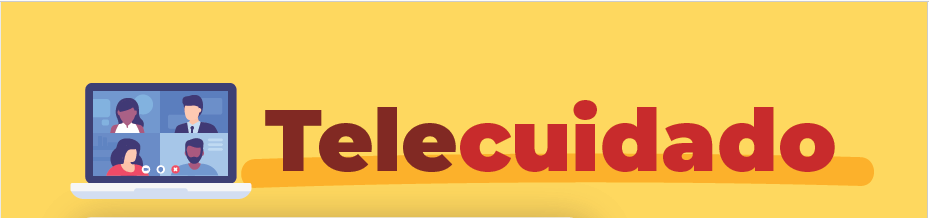 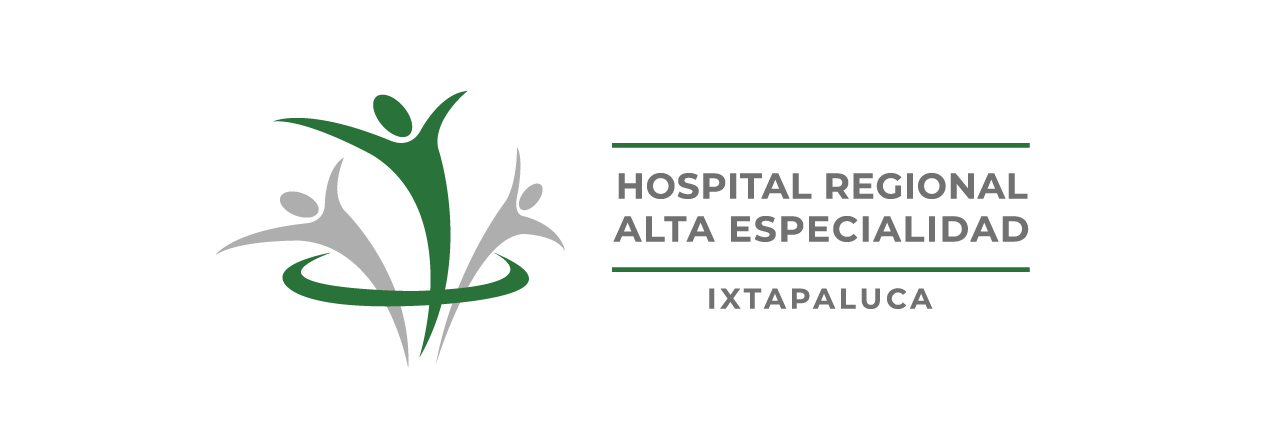 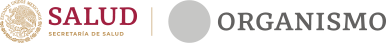 Hipertensión
La presión arterial es la fuerza que la sangre ejerce contra las paredes arteriales. La forma de saber si tiene presión arterial alta (HTA o hipertensión) es analizar su presión arterial.
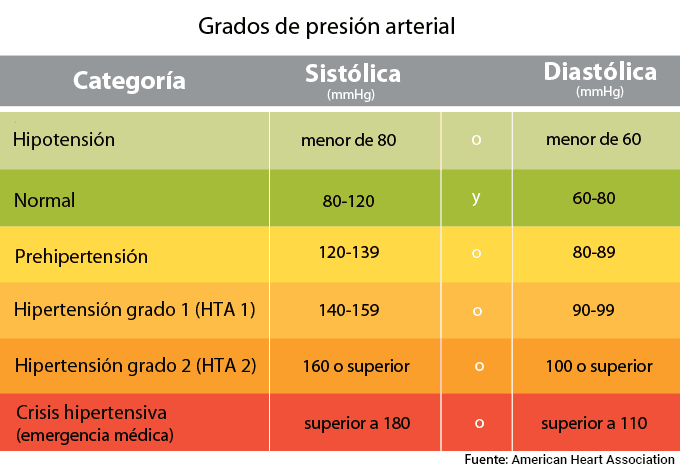 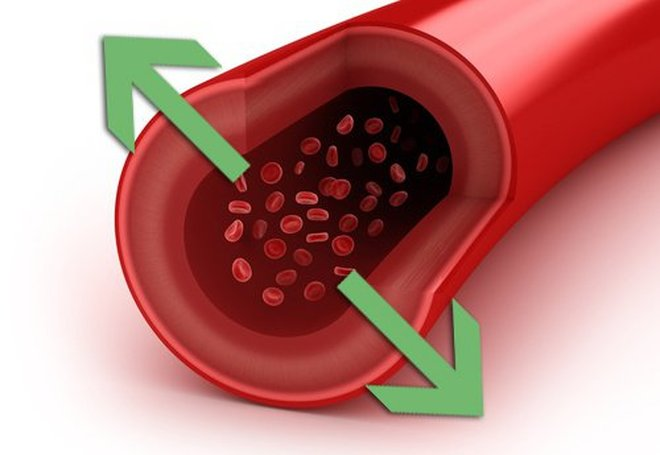 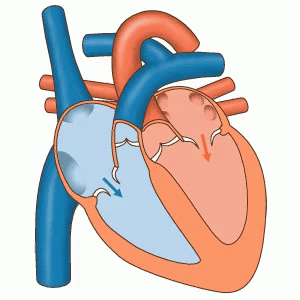 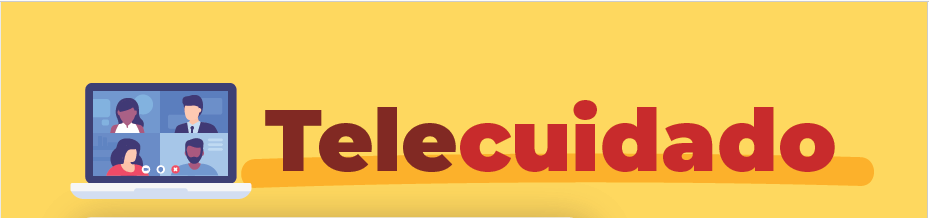 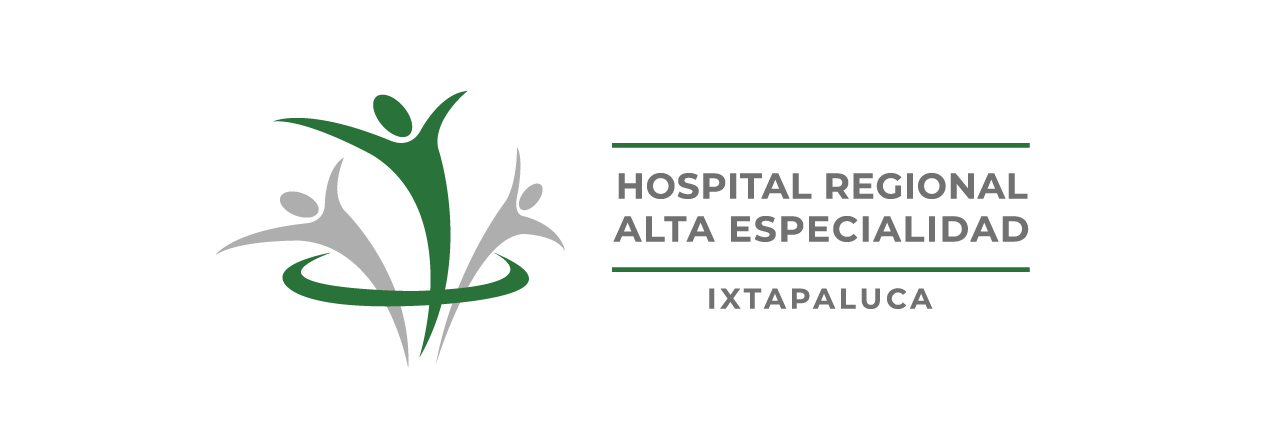 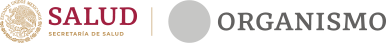 Monitoreo de hipertensión
Permite al medico valorar si requiere cambios en el tratamiento ya sea por cambio de medicamento o aumento o disminución de dosis
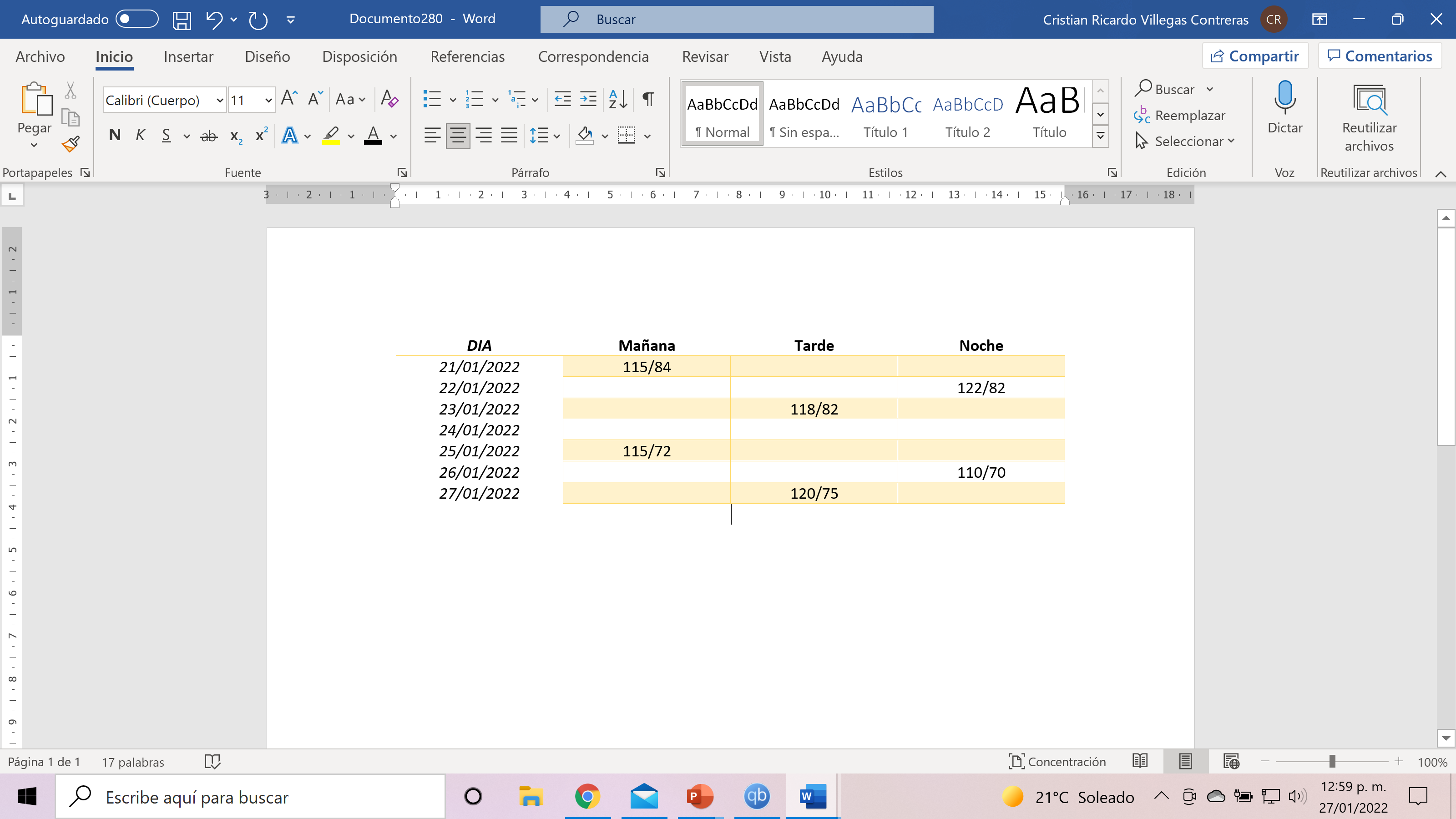 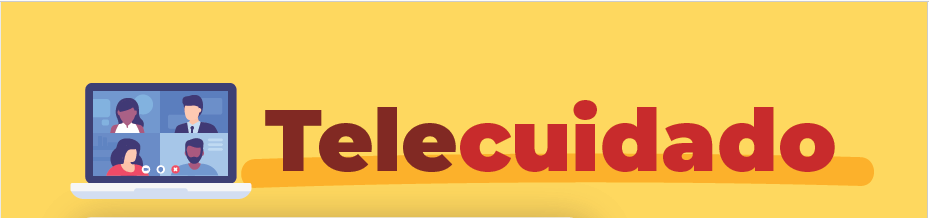 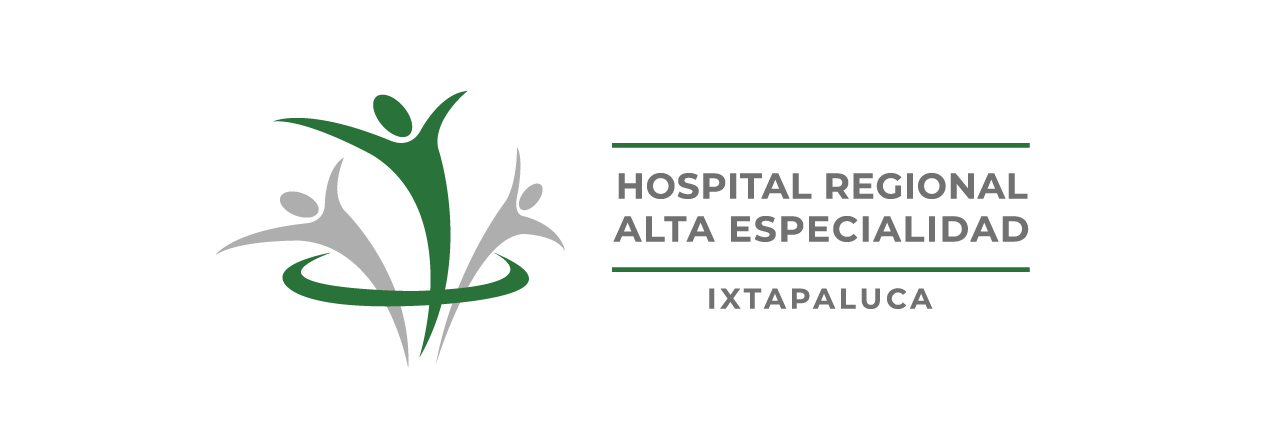 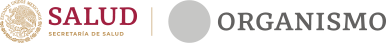 COMO SE TOMA LA PRESIÓN?
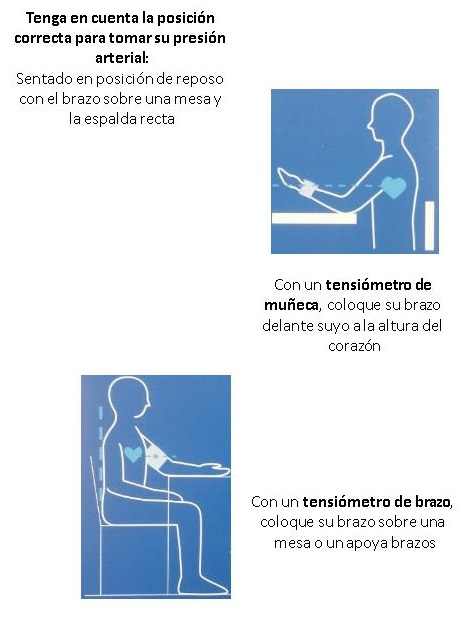 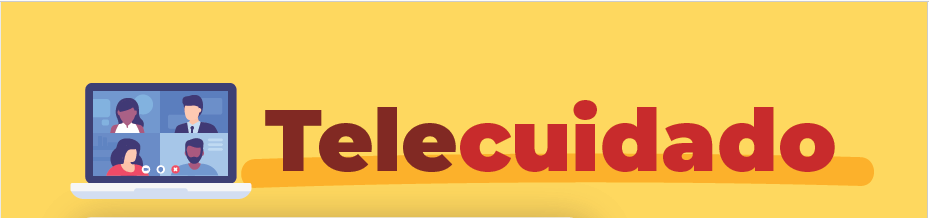 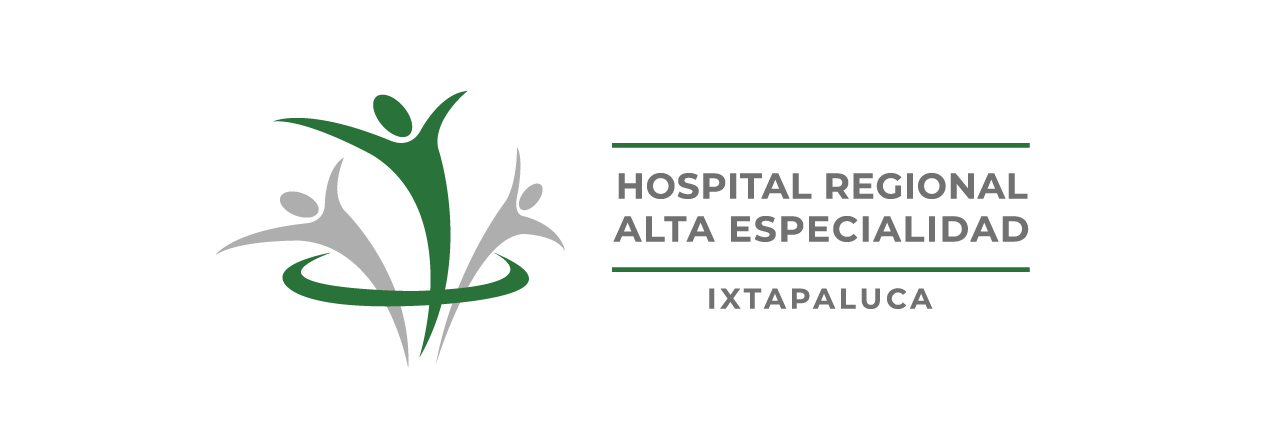 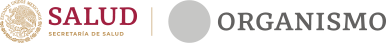 DIABETES
La diabetes mellitus es una enfermedad que se produce cuando el páncreas no puede fabricar insulina suficiente o cuando ésta no logra actuar en el organismo porque las células no responden a su estímulo.
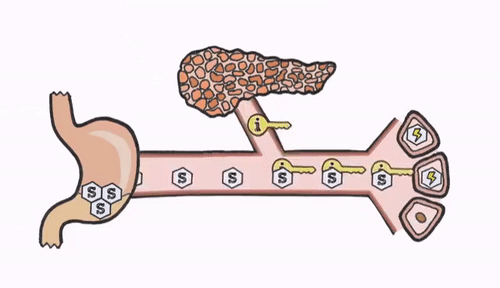 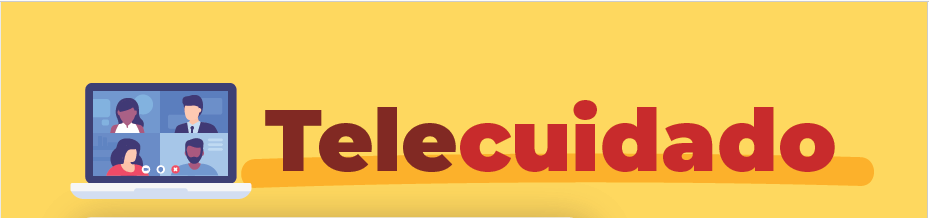 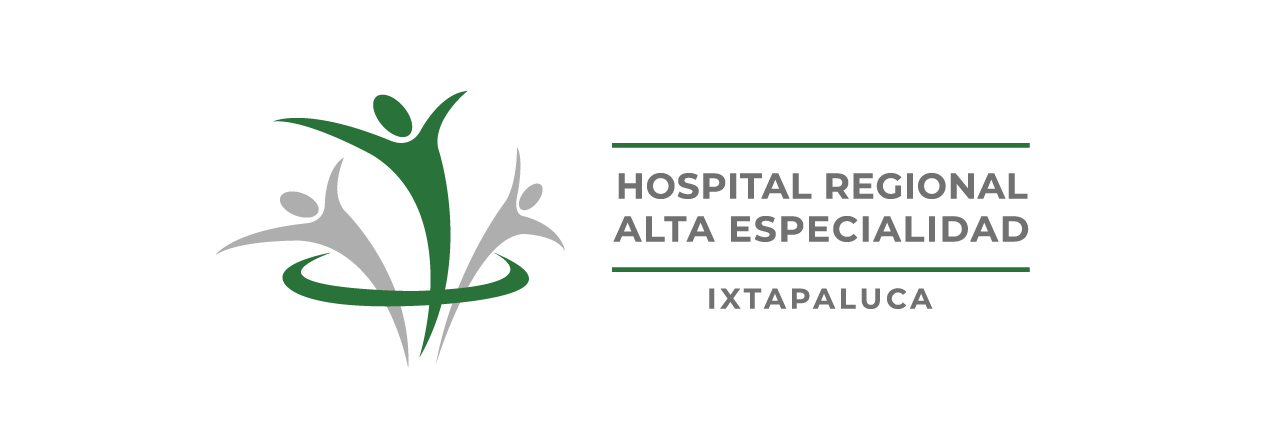 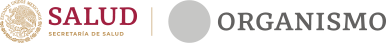 DIABETES
La diabetes mellitus es una enfermedad que se produce cuando el páncreas no puede fabricar insulina suficiente o cuando ésta no logra actuar en el organismo porque las células no responden a su estímulo.
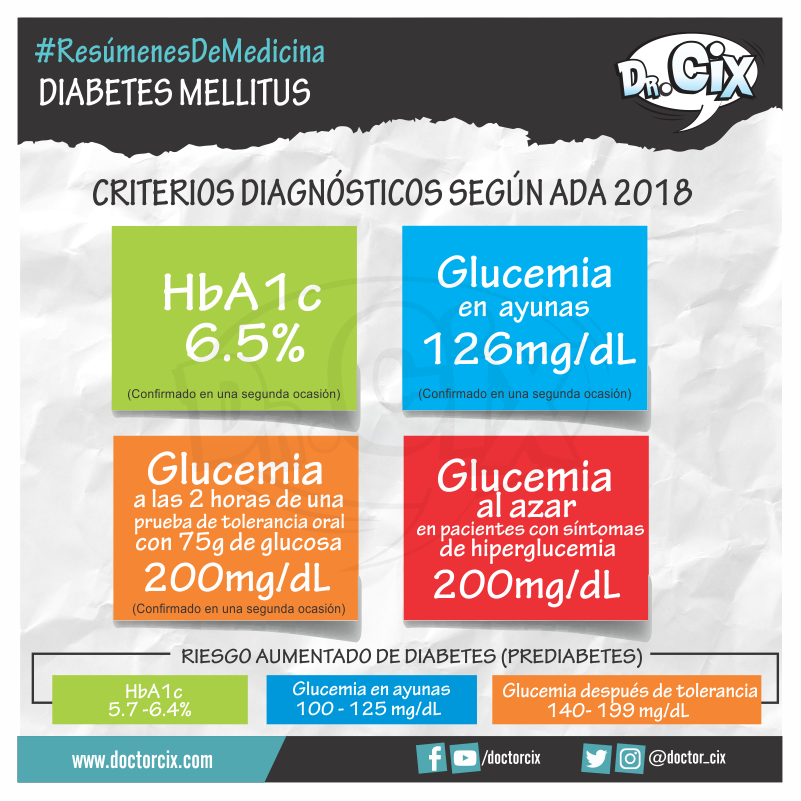 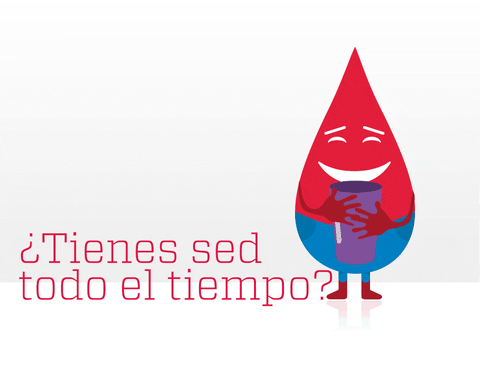 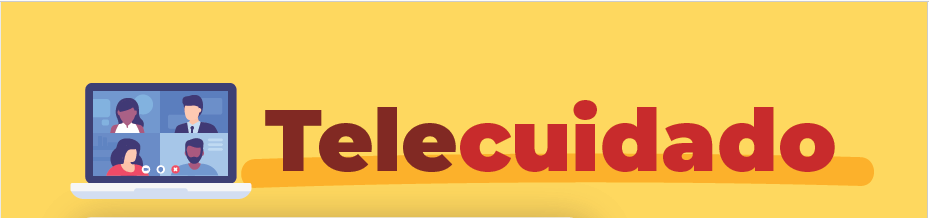 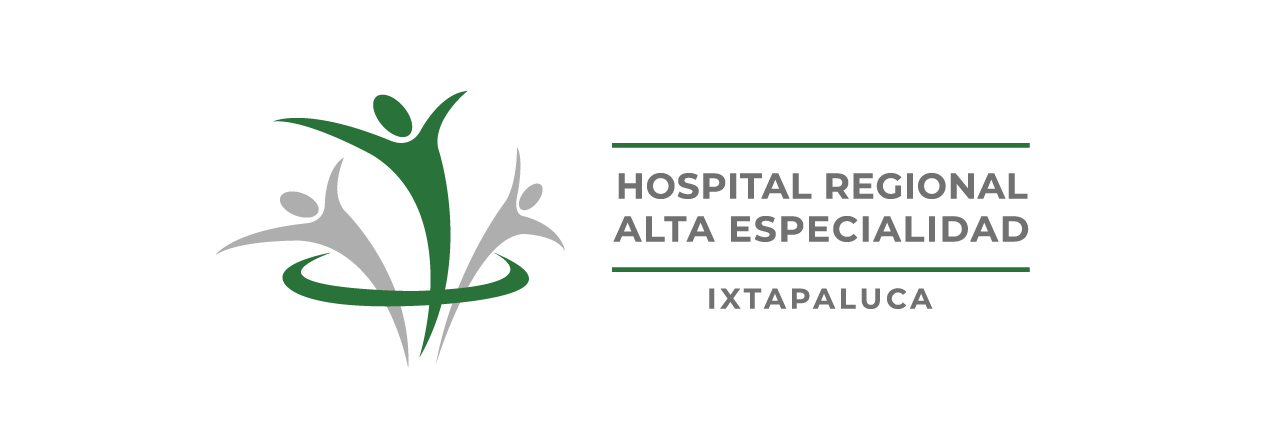 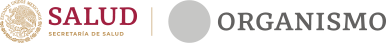 MONITOREO DE DIABETES
Tomas antes y después de consumir alimentos
Colocar que alimentos consumió en ese momento

Permite cambios de medicamento oportunos
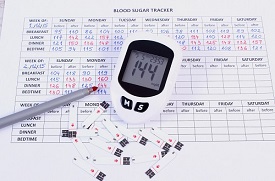 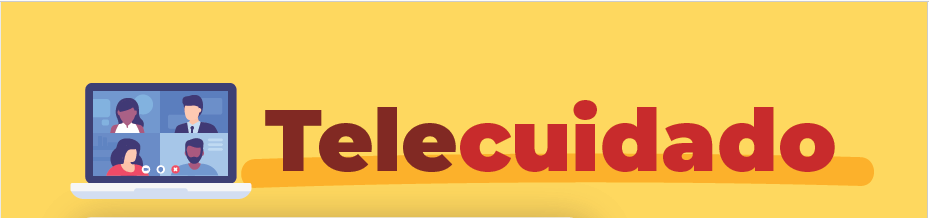 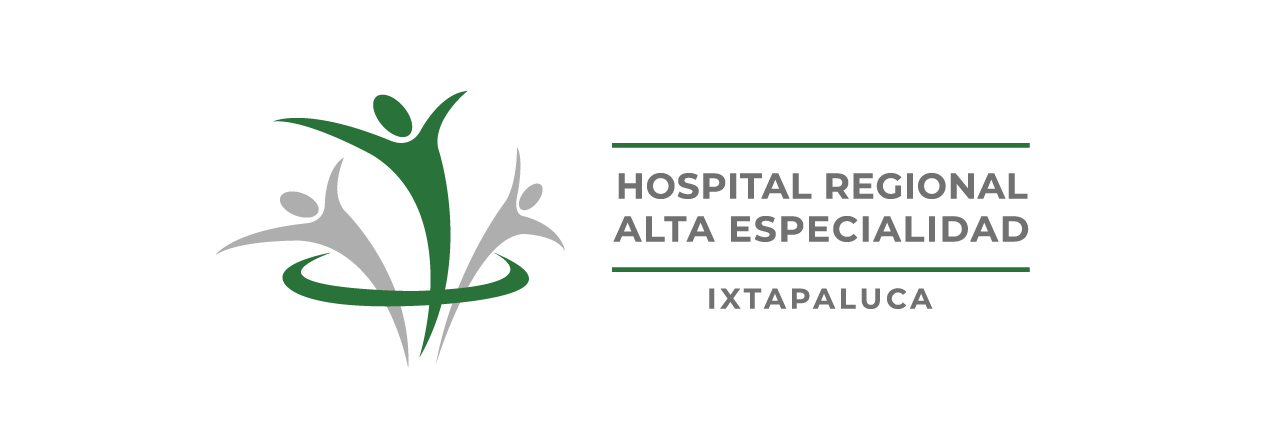 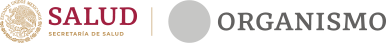 COLESTEROL
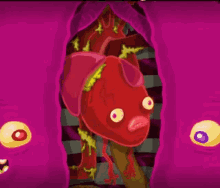 El colesterol es un tipo de grasa que se encuentra en la sangre y este es producido en el hígado.
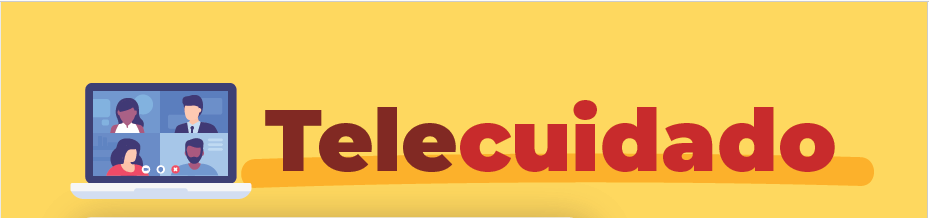 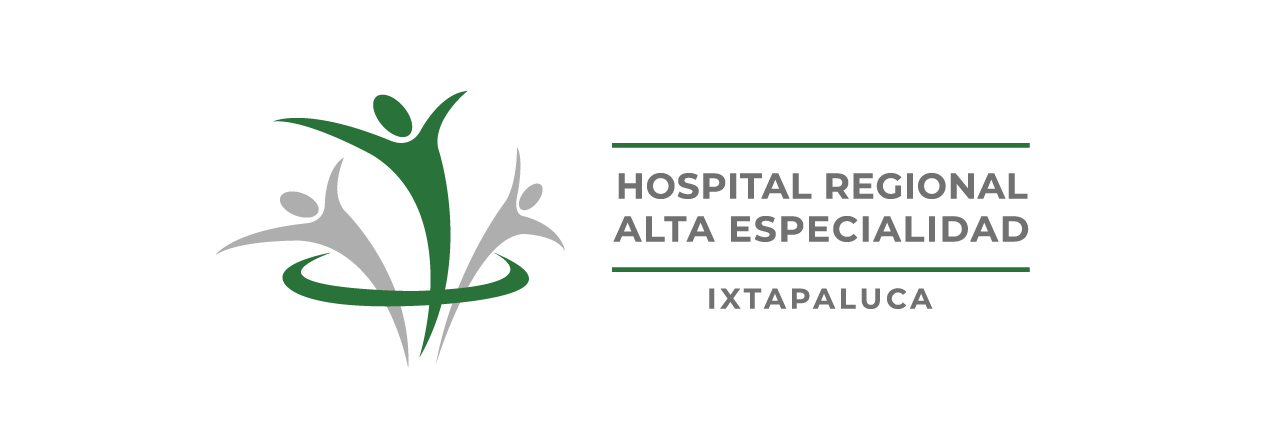 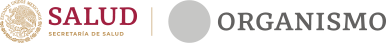 MONITOREO DE DIABETES
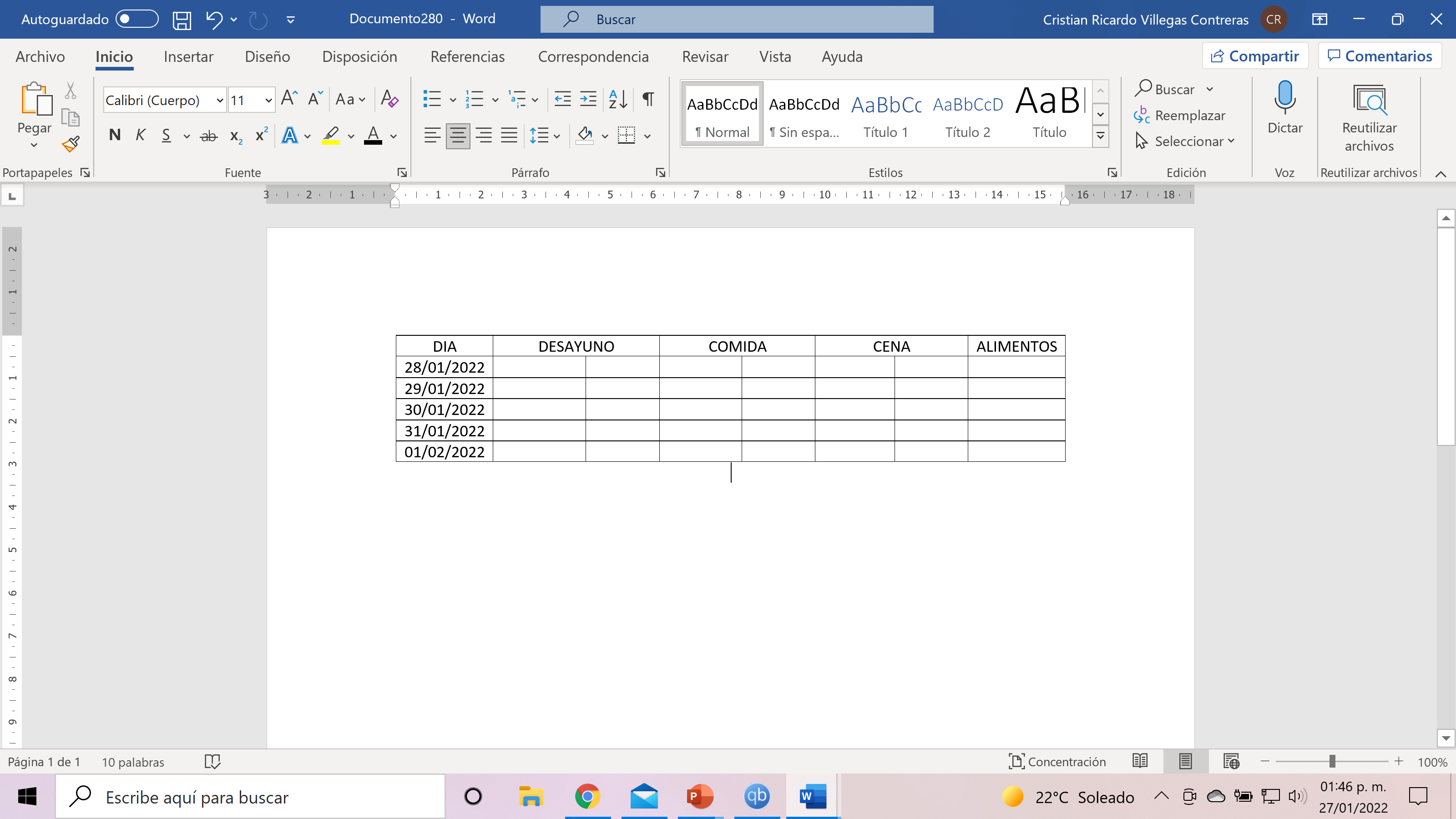 Tomas antes y después de consumir alimentos
Colocar que alimentos consumió en ese momento

Permite cambios de medicamento oportunos
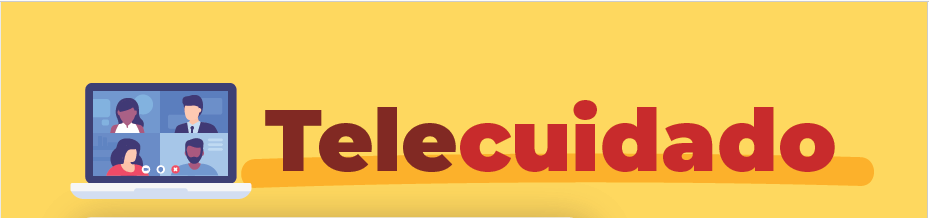 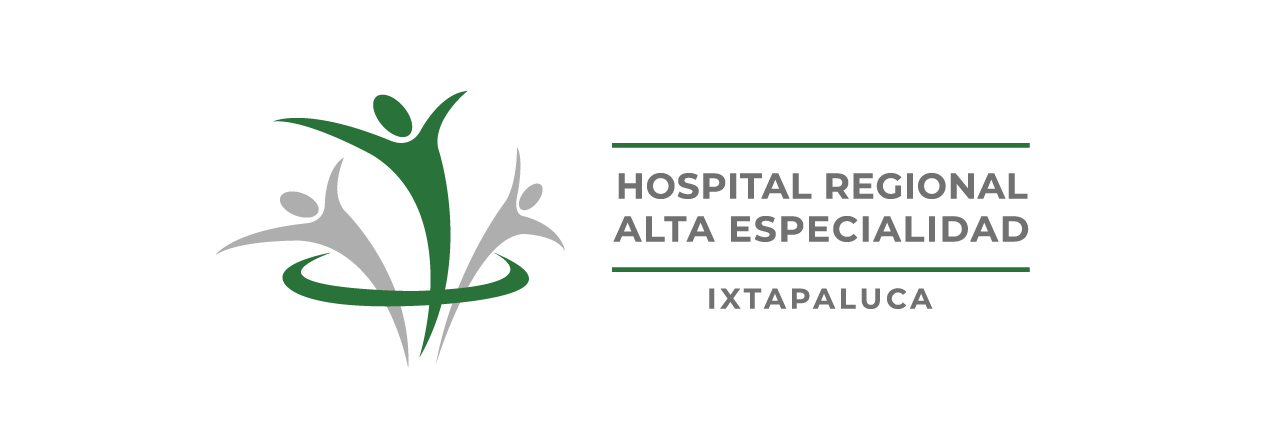 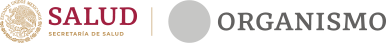 QUE TIPOS DE COLESTEROL EXISTEN?
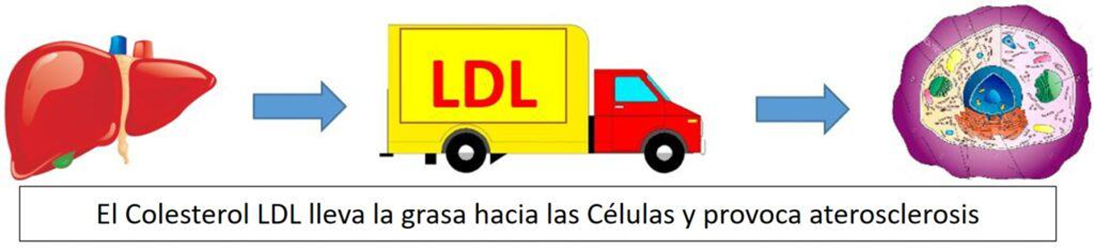 Colesterol HDL, transporta el colesterol sobrante de las células hacia el hígado, donde es eliminado. Por lo tanto, este colesterol hace que sea más difícil sufrir un riesgo cardiovascular.
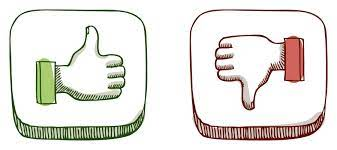 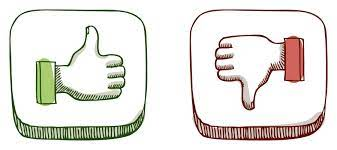 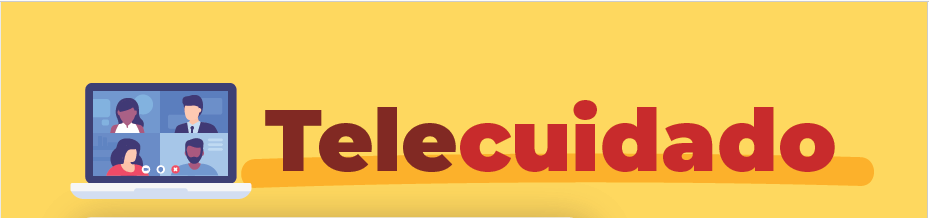 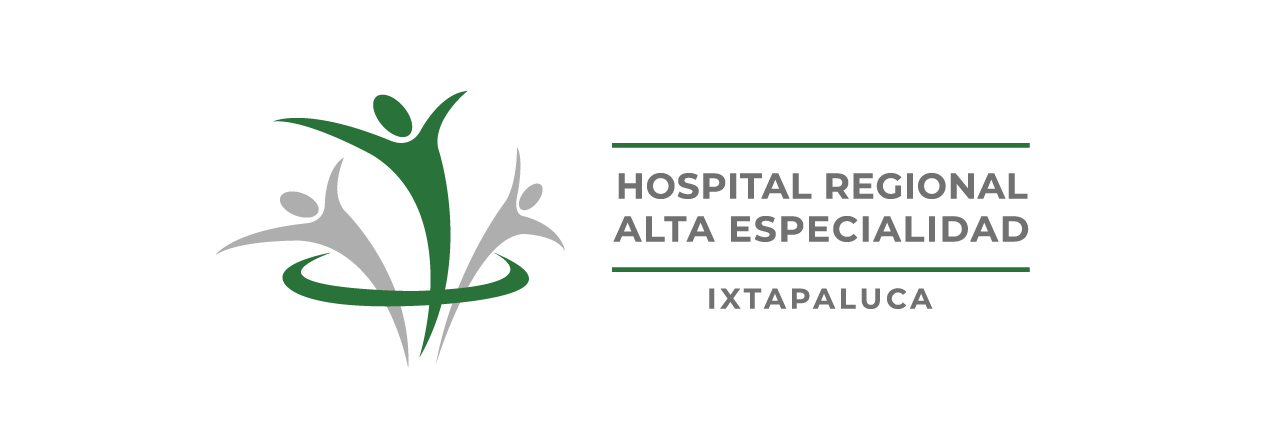 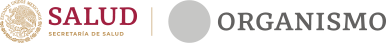 MONITOREO DE COLESTEROL
Los que el medico tratante considere necesarios
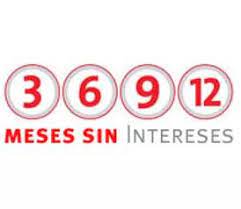 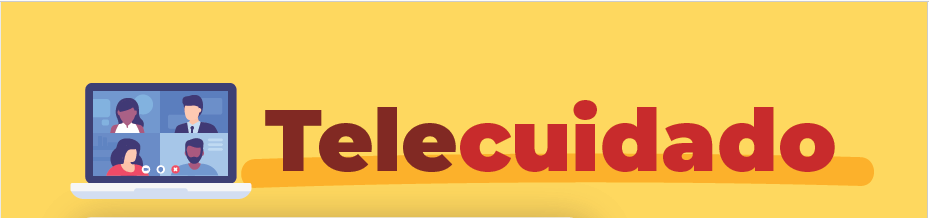 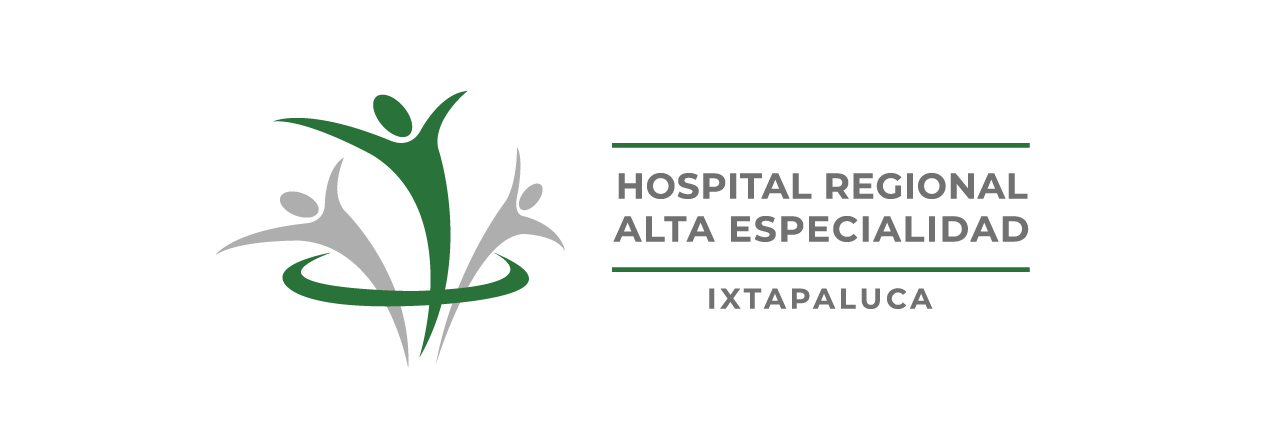 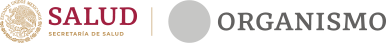 Valores normales
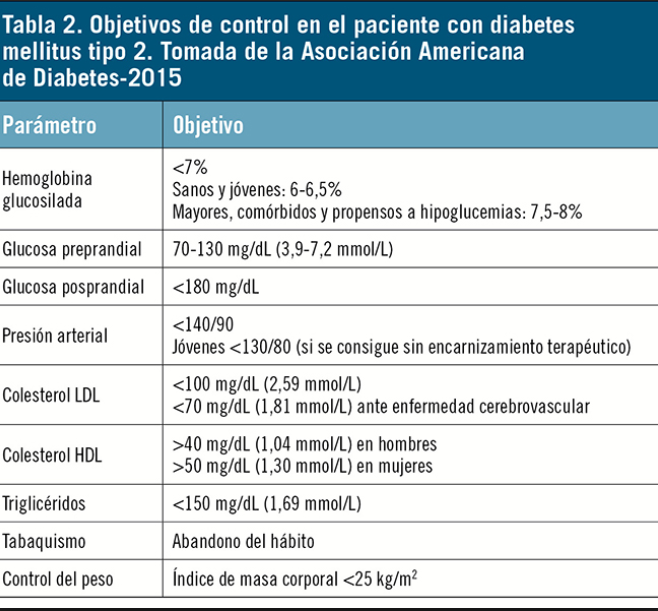 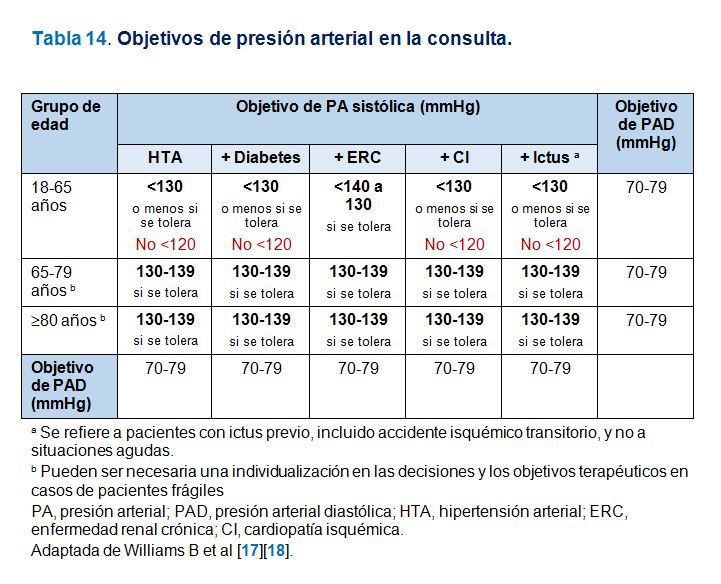 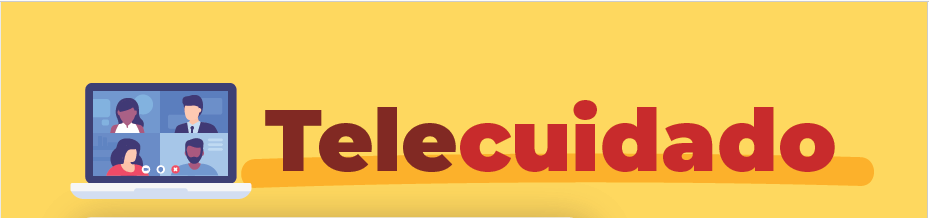 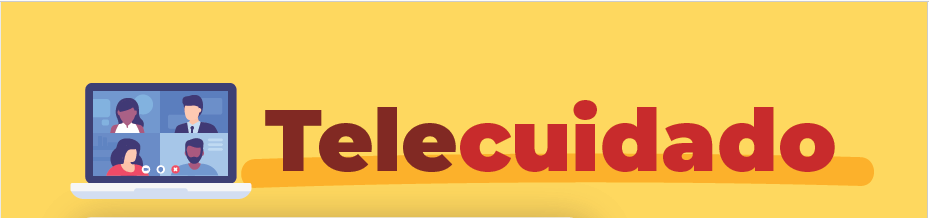 ¿QUE ES EL RIESGO CARDIOVASCULAR?
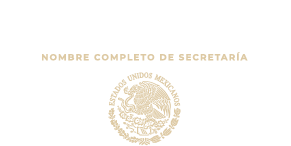 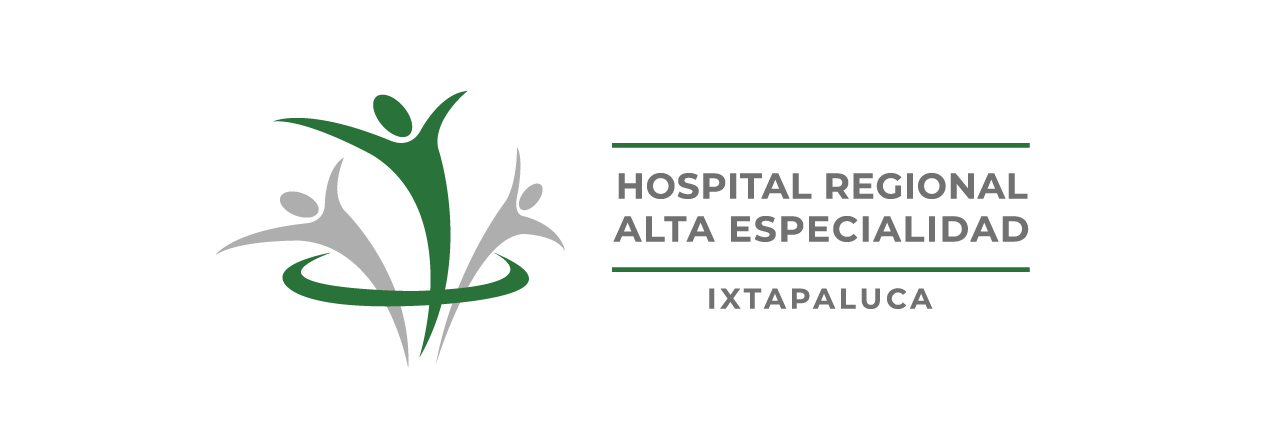 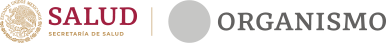 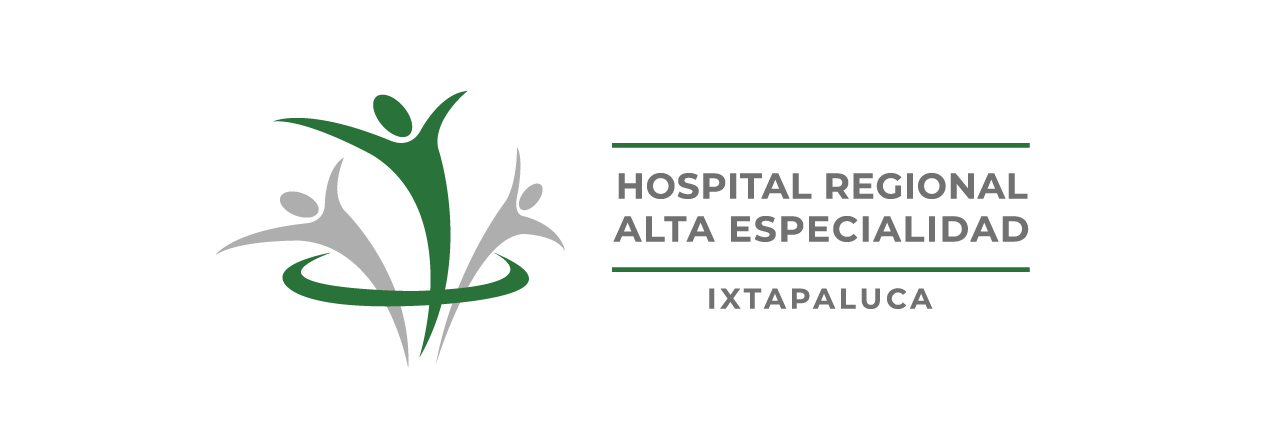 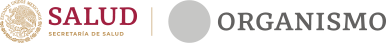 RIESGO CARDIOVASCULAR
Existen múltiples herramientas para conocer el riesgo que cada persona presenta a sufrir un infarto
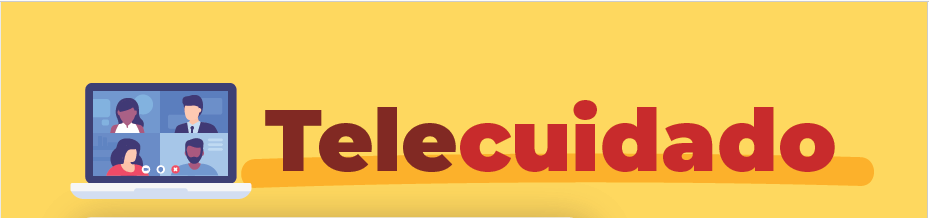 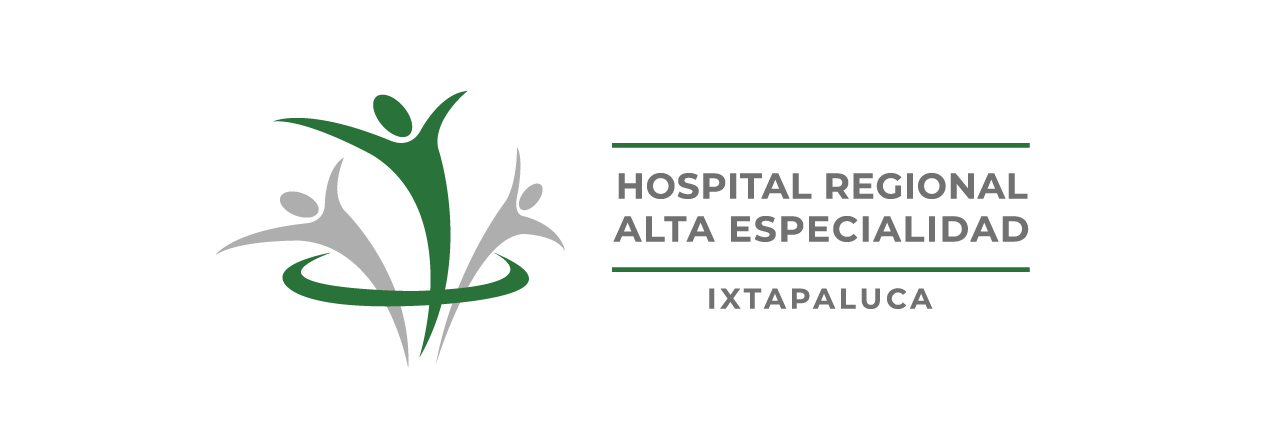 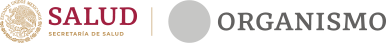 Que se necesita para saber que riesgo cardiovascular tenemos
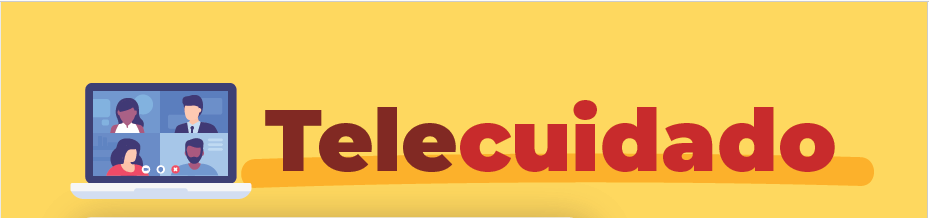 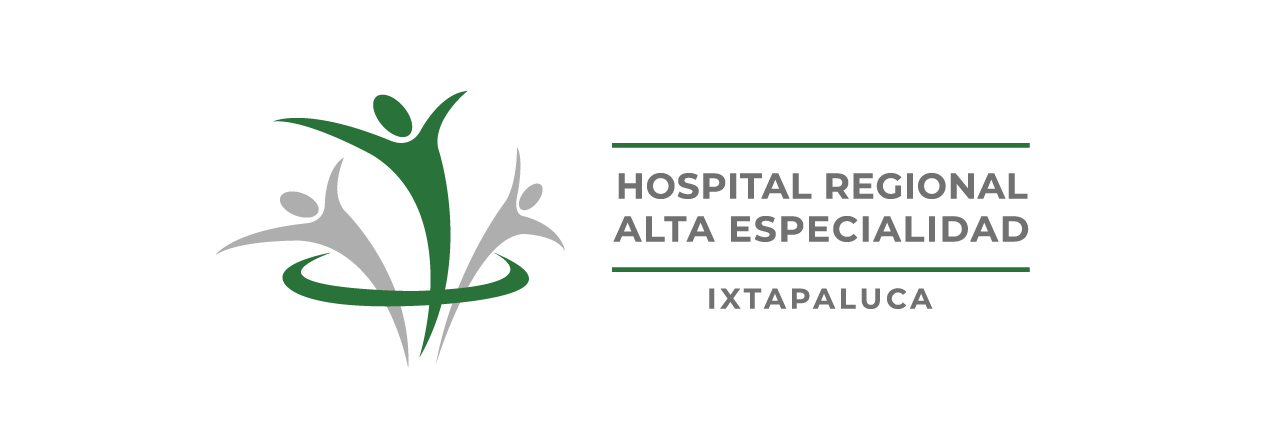 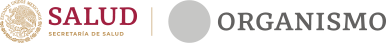 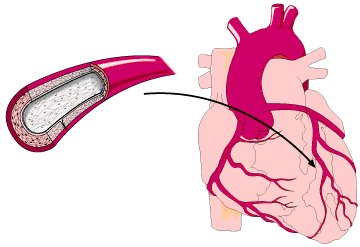 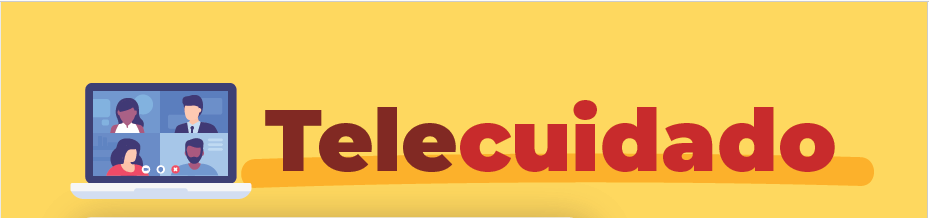 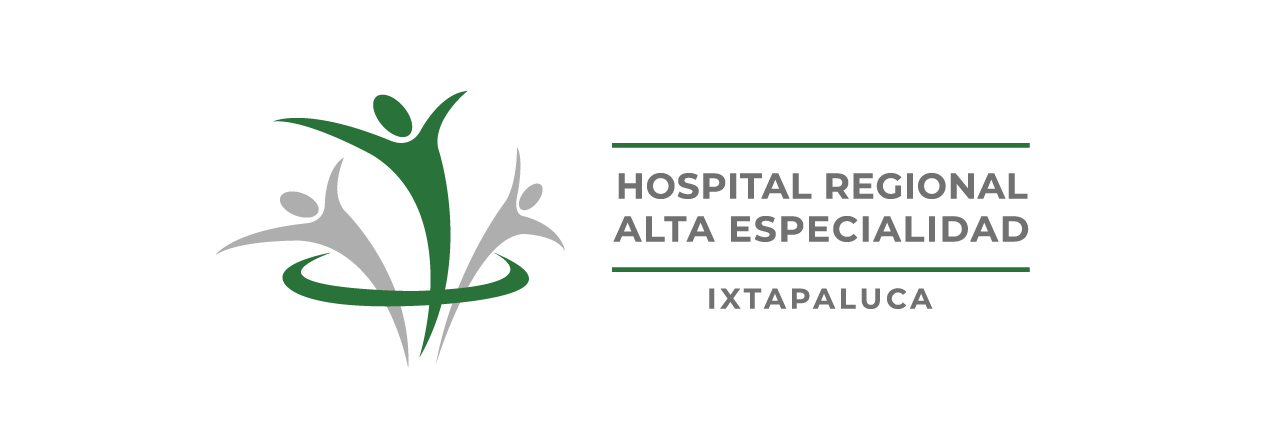 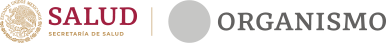 TAREA
Llevar monitoreo de la enfermedad que padece
Caminar 30 minutos diarios ininterrumpidos
Practicar el plato del buen comer
Practicar la jarra del buen beber
Preguntar a medico tratante metas 
Platicar con familiares
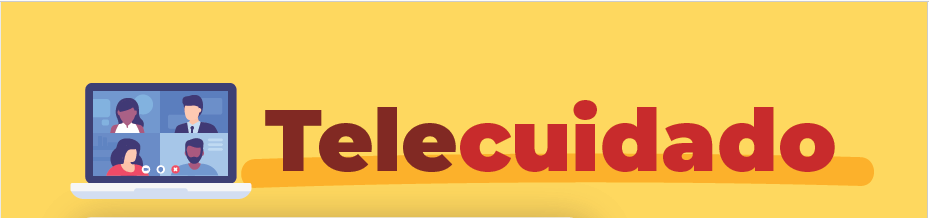 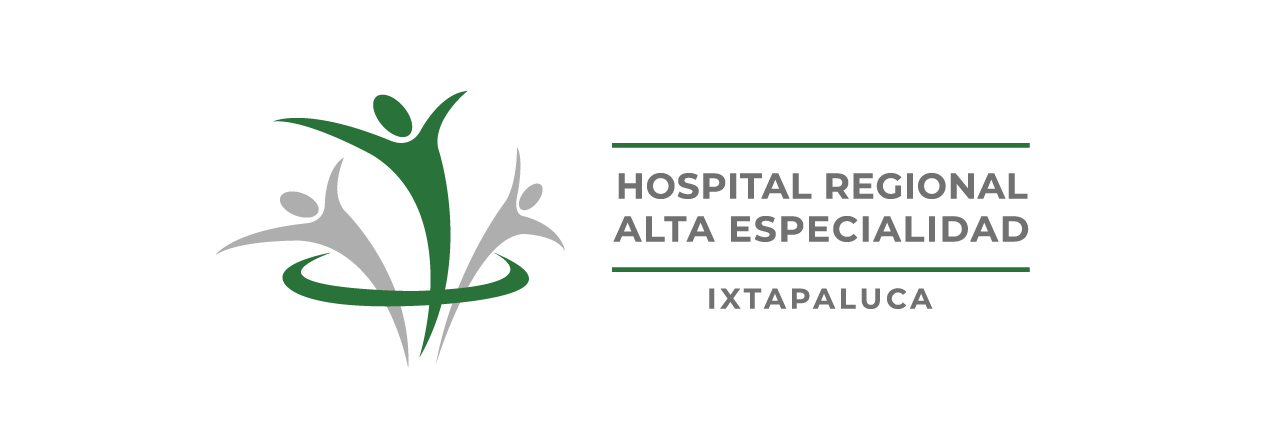 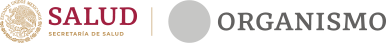 ¿DUDAS?
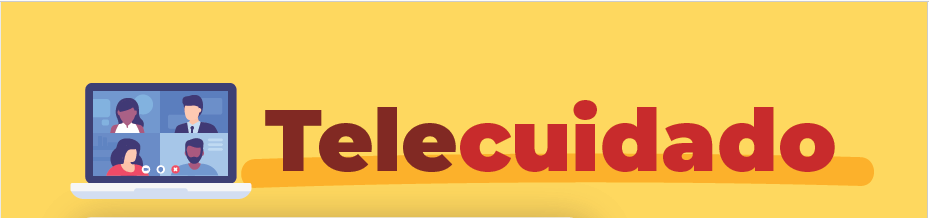 MUCHAS GRACIAS
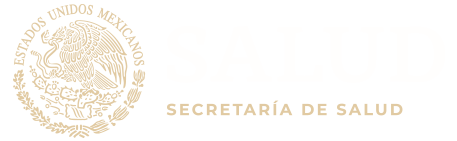